技术说明书
钻开液用増粘剂

发布日期： 2024-6-10
PF-EZVIS
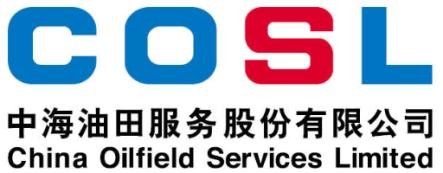 PF-EZVIS是一种适用于储层钻开液的増粘剂，易溶于水，分散性好，是一种分子量小、粘度高的链状多糖聚合物。适用于淡水、盐水和饱和盐水的钻开液。
主要特性

抗盐能力强
提高低剪切速率黏度
剪切稀释性强
有一定的耐酸碱性
储层伤害小
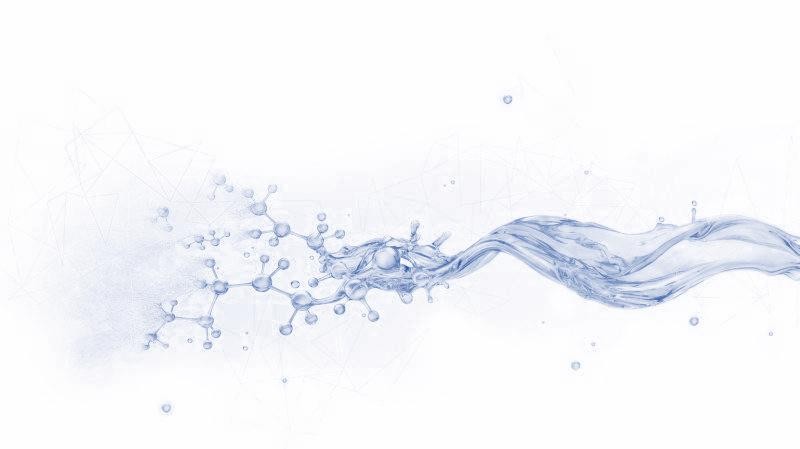 www.cosl.com.cn
中海油田服务股份有限公司河北省廊坊市三河燕郊行宫西大街81号
zhangxd11@cosl.com.cn
+86-10-8452 2344
本信息仅供参考，COSL对该部分的信息不做任何担保和保证。所有涉及到的产品和质量保障应遵守销售条款。本文件中的
内容不具法律效应，也不是有效的法律建议。
Page 1 of 1